Supermasywne czarne dziury
Informacja
Jakie informacje możemy zdobyć upuszczając
kulkę na Ziemię?
  pole grawitacyjnie
  kształt, rozmiar
  skład chemiczny tarczy
  opory ruchu
  masa obiektu
  sprężystość
  odległość
  temperatura, zmiany t.
  pole magnetyczne
  budowa wewnętrzna tarczy
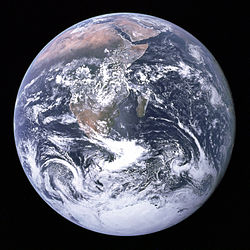 Zrozumieć grawitację
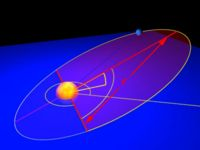 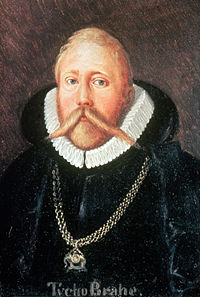 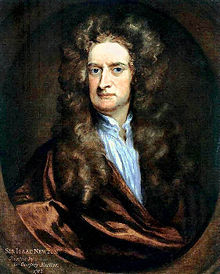 Tycho Brahe
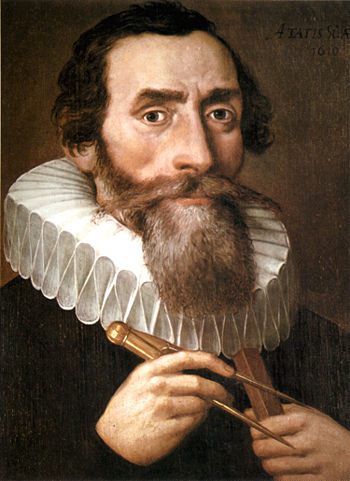 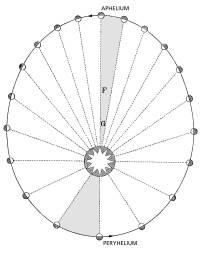 Isaac Newton
Jan Kepler
Zrozumieć grawitację
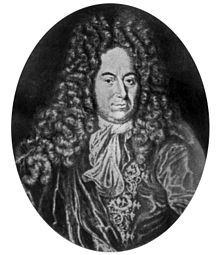 Michell skonstruował wagę skręceń, która trafiła do Henry’ego Cavendisha
1676 Ole Rømer dokonuje
pomiaru prędkości światła
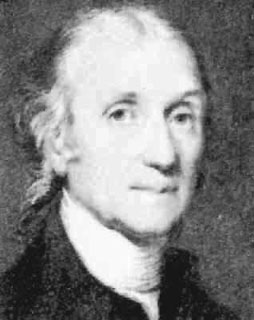 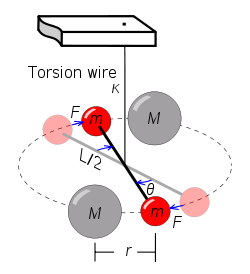 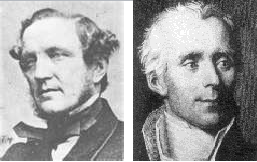 1784 John Michell
1790 Pierre Simon de Laplace: 

światło ma naturę korpuskularną więc 
może nie opuścić odpowiednio 
masywnego obiektu
1797-98 Cavendish wyznacza
stałą grawitacji
6.754 × 10−11N-m2/kg2
(obecnie: 6.67428 × 10−11N-m2/kg2)
Ogólna Teoria Względności
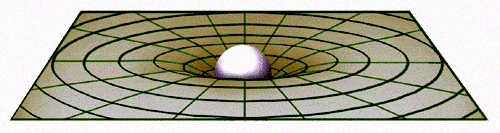 OTW została ogłoszona w 1915.

Podstawowa idea względności:

nie możemy mówić o takich 
wielkościach jak prędkość i 
przyspieszenie bez zdefiniowania 
układu odniesienia

Podstawowe założenie:

sformułować prawa fizyczne i 
opis ruchu tak aby miały 
identyczną postać matematyczną 
bez względu na używany do opisu 
układ odniesienia

Podstawowy wniosek:

siła grawitacji wynika z lokalnej 
geometrii czasoprzestrzeni  
(każda masa jest źródłem 
zakrzywienia otaczającej ją 
czasoprzestrzeni)
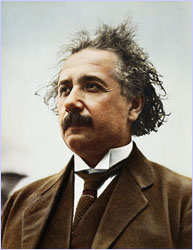 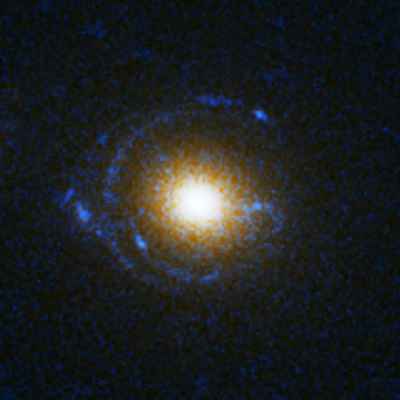 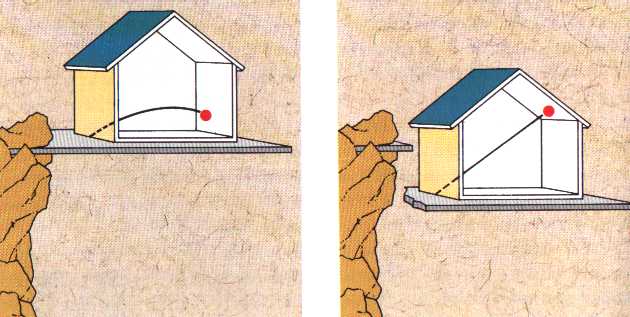 OTW – wnioski
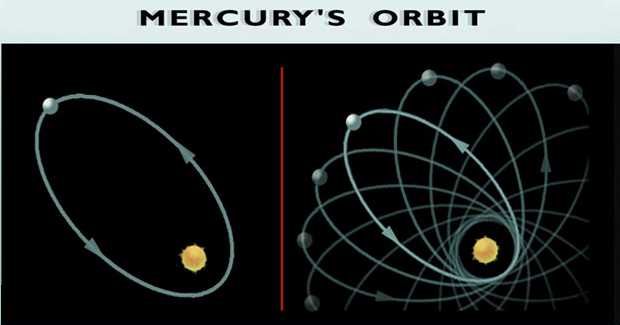 1. Ruch peryhelium ciała obiegającego dużą masę 

2. spowolnienie zegarów w poruszających się układach

3. istnienie fal grawitacyjnych 
(niepotwierdzone bezpośrednio)

4. zakrzywienie promieni świetlnych 
przy przechodzeniu w pobliżu dużej masy (pierwszy wniosek OTW, który został potwierdzony przez obserwacje)

5. Istnienie czarnych dziur
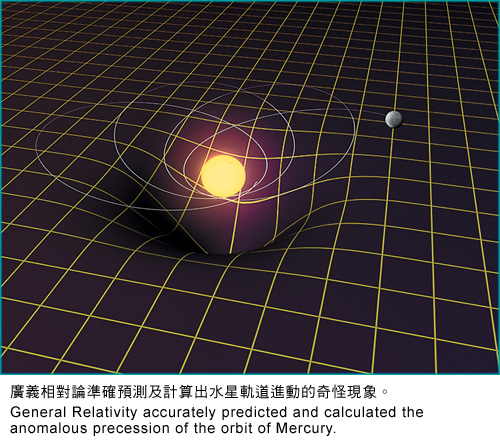 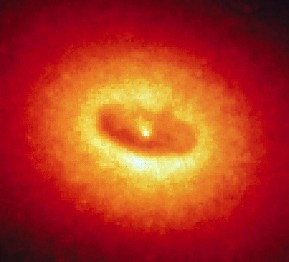 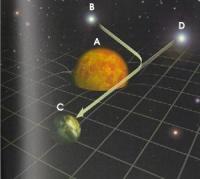 Zrozumieć grawitację
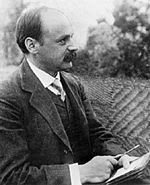 Schwarztschild jako jeden z pierwszych  podaje
nietrywialne rozwiązanie równania Einsteina.

Rozwiązanie dotyczy sferyczniesymetrycznych
obiektów, nierotujących i bez ładunku 
elektrycznego. 

Obiekty takie są scharakteryzowane jedynie
przez masę i są otoczone horyzontem 
zdarzeń.
?
Johannes Droste
Karl Schwarzschild
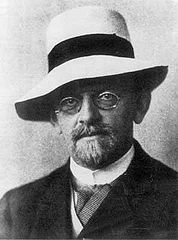 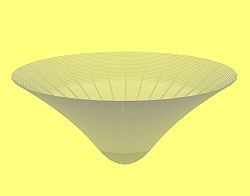 Promień Schwarzschilda
Dawid Hilbert
Czarna dziura
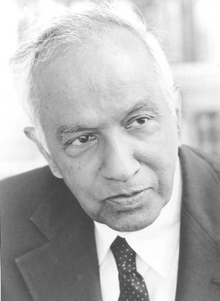 Istnieje górne ograniczenie na 
masę białego karła
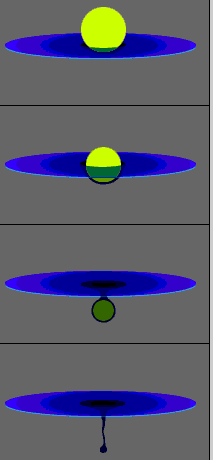 Subrahmanyan Chandrasekhar
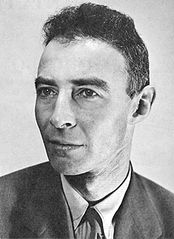 Odpowiednio masywna gwiazda
może ulec kolapsowi grawitacyjnemu
Hartland Snyder i
Robert Oppenheimer
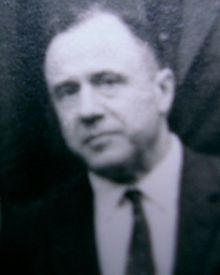 Czarna dziura
John Archibald Wheeler
Horyzont zdarzeń to nie jest osobliwość!
Gwiazdowe czarne dziury
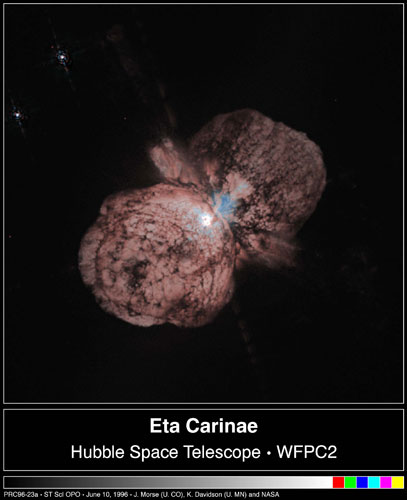 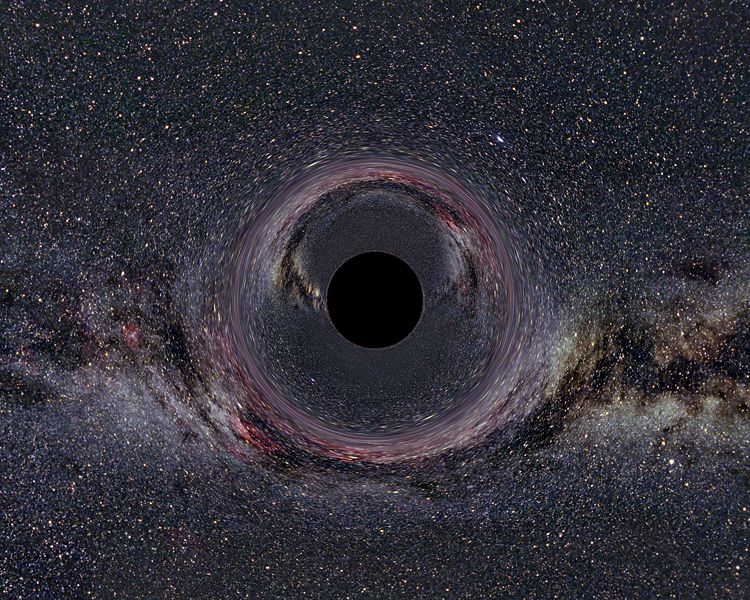 Gwiazda neutronowa o 
masie przekraczającej
ok. 2.1 M przestaje być
stabilna i może zapaść
się do czarnej dziury

Dowody na istnienie 
gwiazdowych czarnych 
dziur znajdujemy zwykle
w układach podwójnych
tzw. X-ray binaries
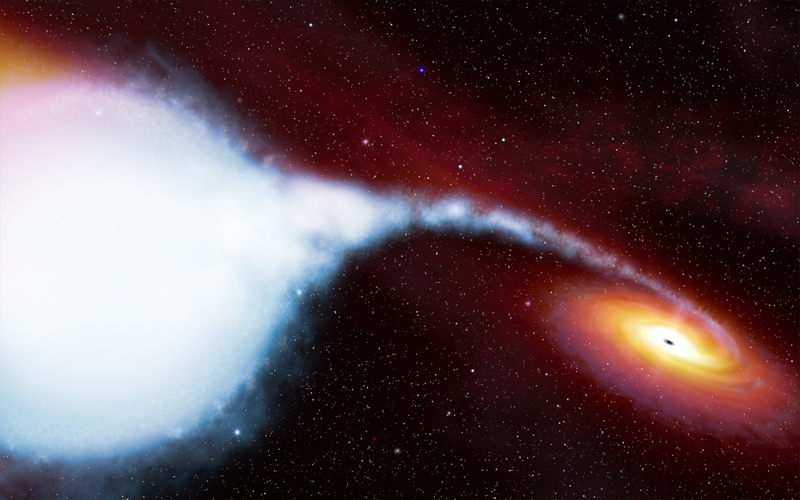 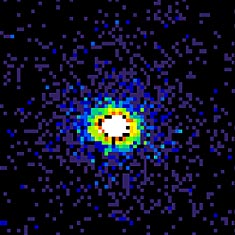 Gwiazdowe czarne dziury (M33 X-7)
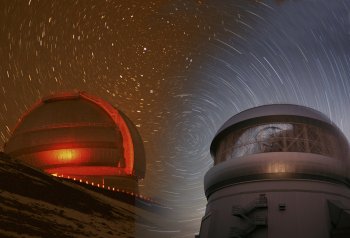 Układ podwójny:

czarna dziura 16 M☉ 
niebieski nadolbrzym 70 M☉
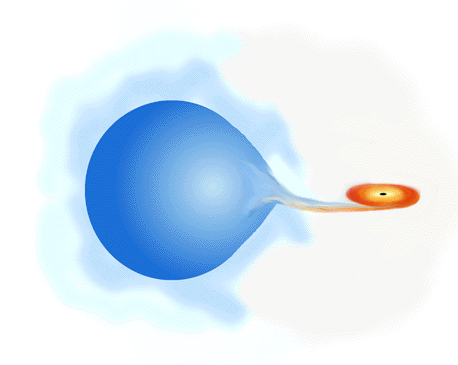 Kitt Peak: NOAO/AURA/NSF/T.A.Rector; Gemini: AURA/Gemini Obs./SDSU/J.Orosz et al.; HST: NASA/STScI/SDSU/J.Orosz et al.; Chandra: NASA/CXC/CfA/P.Plucinsky et al.
Supermasywne czarne dziury
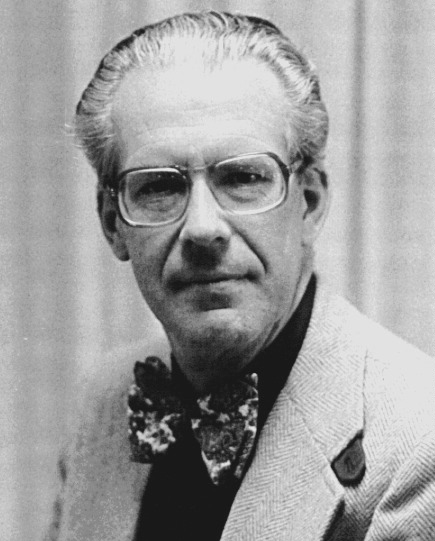 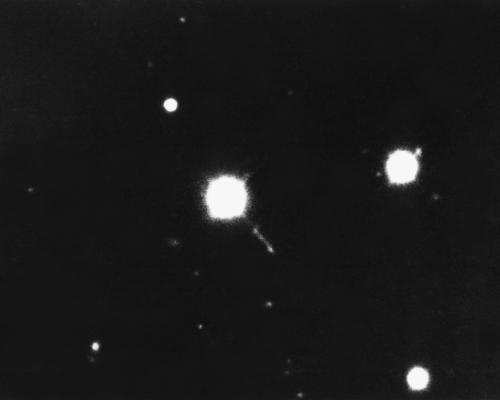 1963 r. Maarten Schmidt odkrywa
nowy obiekt
 
quasi-stellar radio source (kwazar)

3C 273 (273. obiekt Trzeciego 
Katalogu Radioźródeł 
Uniwersytetu w Cambridge)
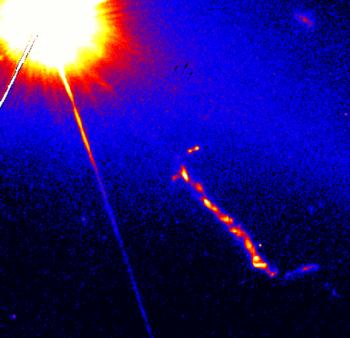 Maarten Schmidt
bardzo duże przesunięcie ku czerwieni(odległy o 3 mld lat św.)
 najjaśniejszy kwazar na niebie (12.9m)
 zmienność radiowa rzędu 10-20 miesięcy
 emitowana energia jest porównywalna z 
energią całej galaktyki, a pochodzi z obszaruo rozmiarze Układu Słonecznego
Supermasywne czarne dziury
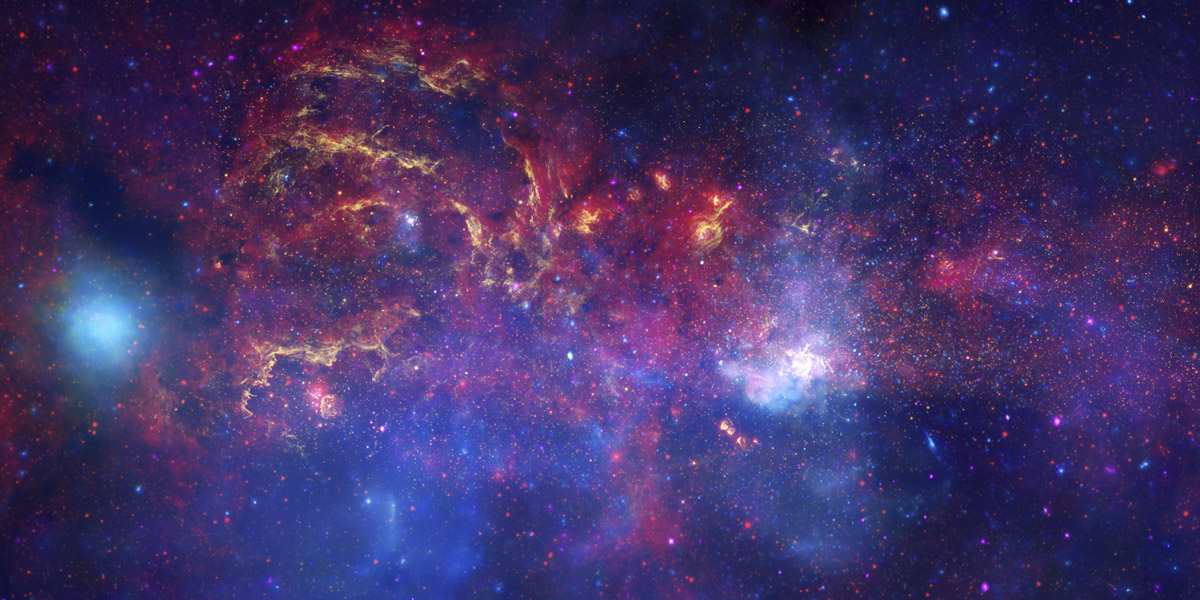 Centrum Drogi Mlecznej
Supermasywne czarne dziury – 
masy od kilkuset tysięcy
do kilku miliardów M 

Obserwowane są w centrach 
galaktyk
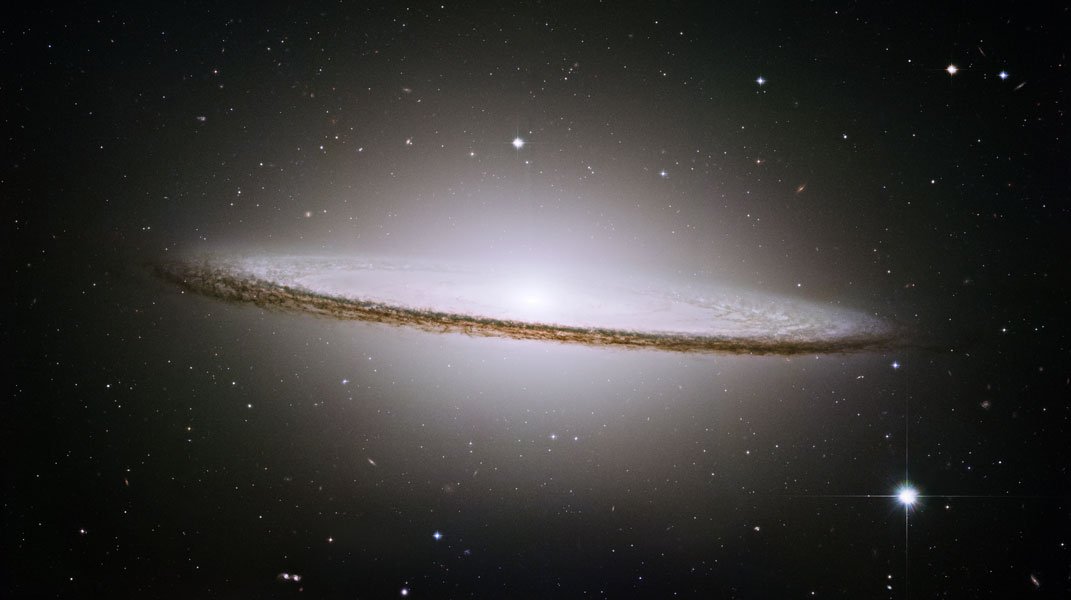 NASA, ESA, SSC, CXC, and STScI
Galaktyka M104 (Sombrero)
NASA, ESA, and the Hubble Heritage Team (STScI / AURA)
Supermasywne czarne dziury
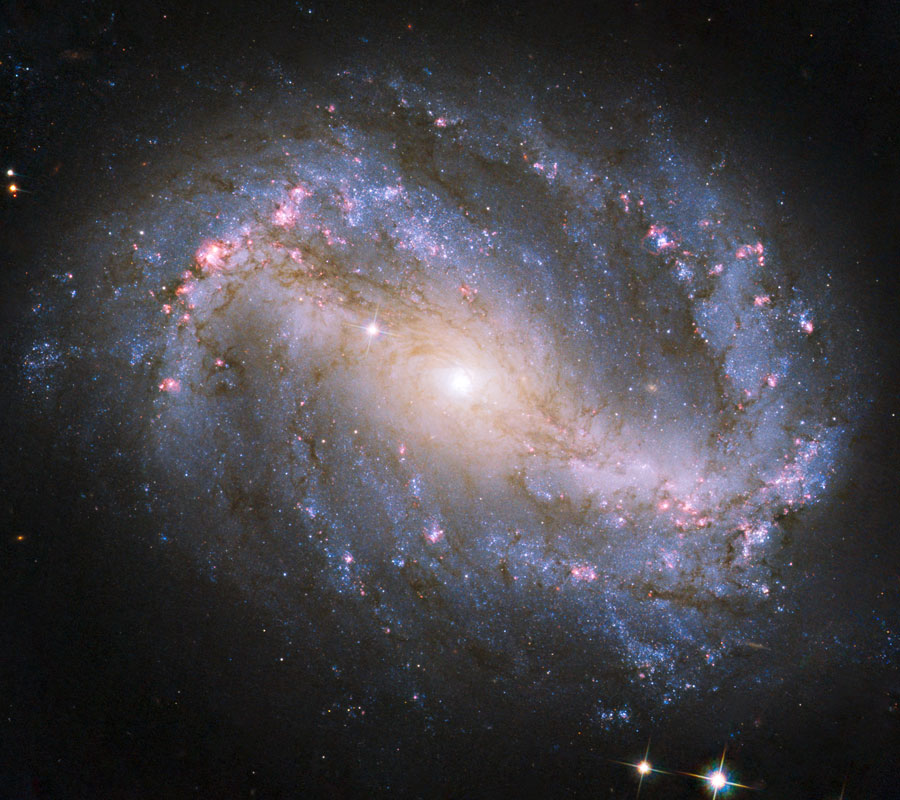 NGC 6217
NASA, ESA, and the Hubble SM4 ERO Team
Supermasywne czarne dziury
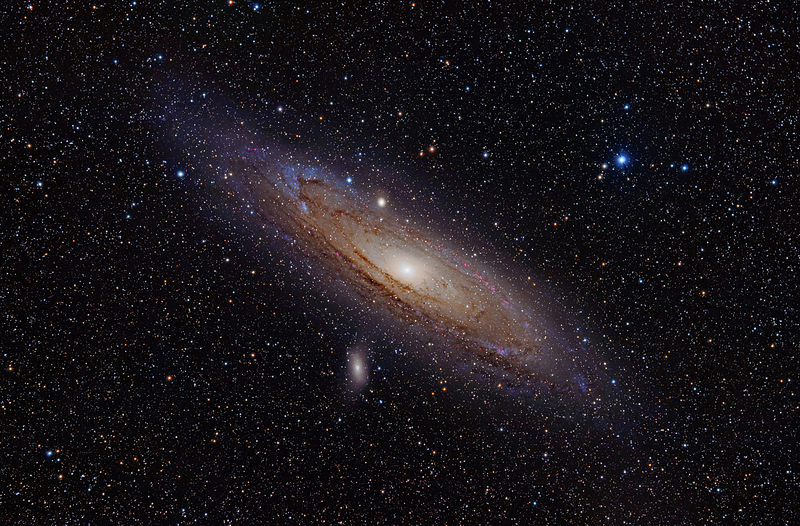 M31 (Galaktyka Andromedy) -  (1.1–2.3) × 108 M
Supermasywne czarne dziury
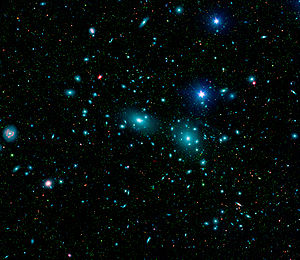 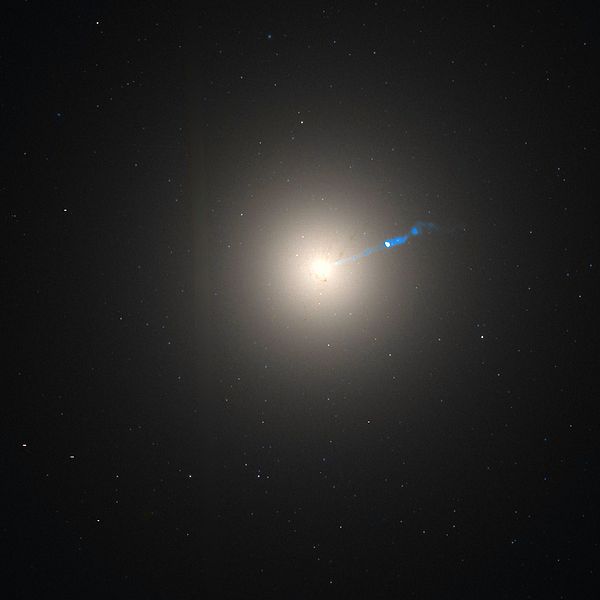 NGC 4889 - (6 – 37) × 109 M
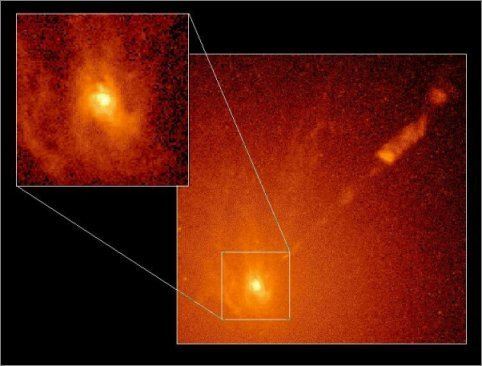 M87 - (5.9–6.9) × 109 M
Supermasywne czarne dziury
NGC 6240
W centrum odkryto układ podwójny super-masywnych czarnych dziur (separacja – 3000 l.św.)
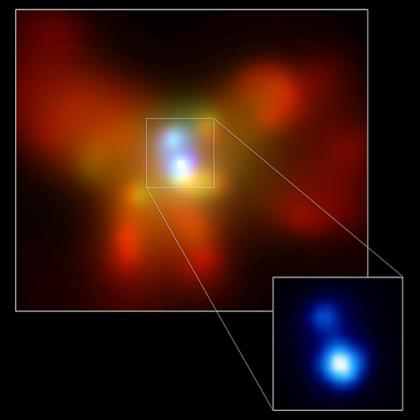 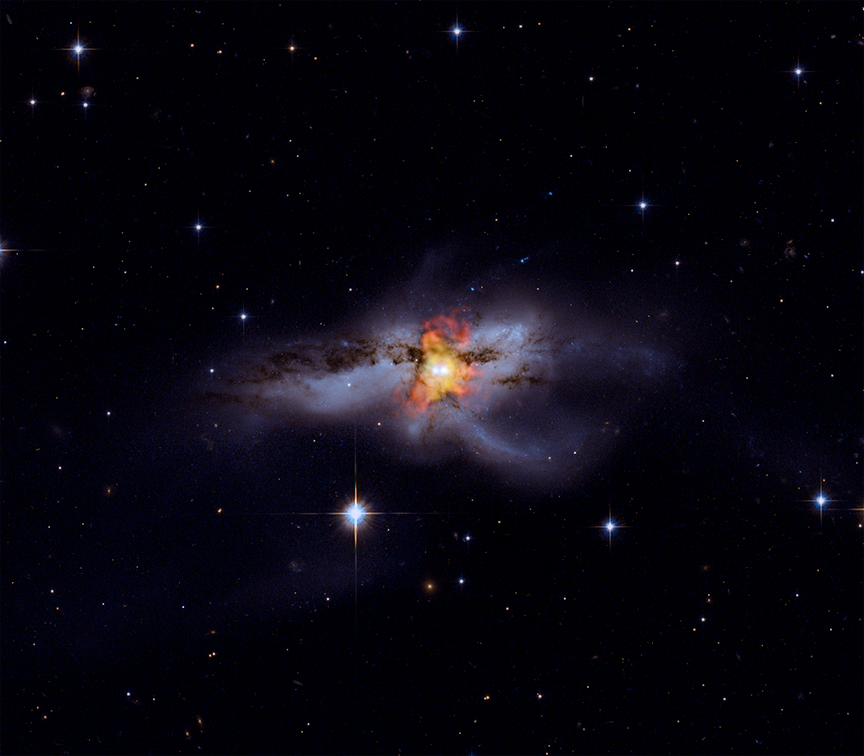 NASA/CXC/MPE/S.Komossa et al.
X-ray: NASA/CXC/MIT/C.Canizares, M.Nowak; Optical:NASA/STScI
Supermasywne czarne dziury
NGC 6240
Zderzenie może nastąpić
w ciągu kilkudziesięciu
lub kilkuset milionów lat

Podczas łączenia następuje
bardzo silna emisja 
fal grawitacyjnych
Animation: NASA/CXC/A. HobartSimulation: Josh Barnes (U. of Hawaii)/John Hibbard (NRAO)
Co się dzieje dookoła czarnej dziury?
Akrecja – opadanie materii rozproszonej
na ciało niebieskie pod wpływem grawitacji

Właściwości dysków akrecyjnych wokół 
czarnych dziur:

 promień wewnętrzny 3RS (dla nierotującejczarnej dziury)
 nie świeci jak ciało doskonale czarne
 duża część emisji w zakresie rentgenowskim
Dżety:

 strugi materii wyrzucane wzdłuż osi obrotuciała centralnego
 ich prędkości są rzędu prędkości ucieczki z ciała centralnego – w przypadku czarnychdziur są bliskie prędkości światła
 nieznany jest mechanizm powstawania – jednymz „graczy” jest pole magnetyczne
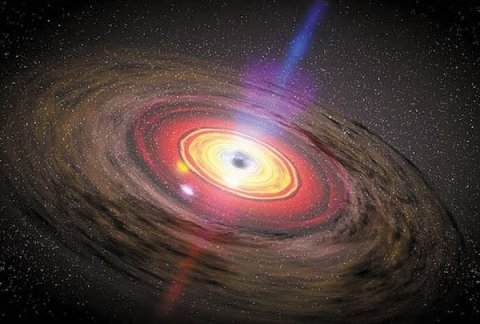 NASA / Dana Berry, SkyWorks Digital
Co się dzieje dookoła czarnej dziury?
Otoczenie (rzędu 1 miliona lat. św. rozgrzane do miliona K)
M 87
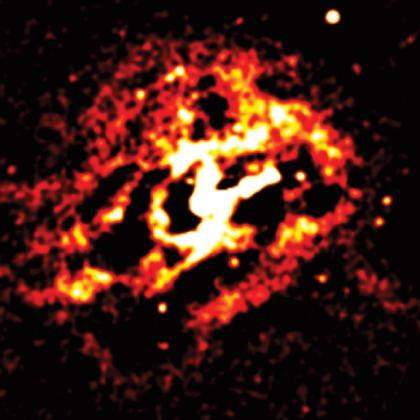 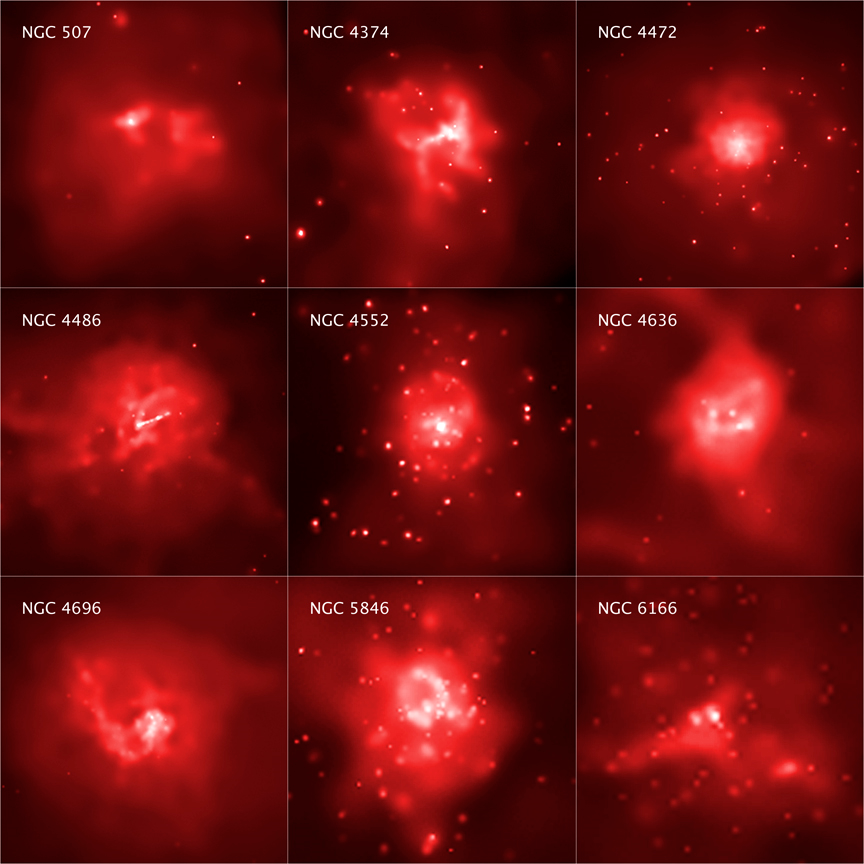 NASA/CXC/H.Feng et al.
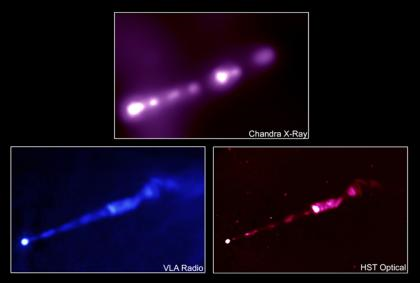 X-ray: NASA/CXC/MIT/H.Marshall et al. 
Radio: F. Zhou, F.Owen (NRAO), J.Biretta (STScI) Optical: NASA/STScI/UMBC/E.Perlman et al
Credit: NASA/CXC/Stanford U./S.Allen et al.
Galaktyki  aktywne/aktywne jądra galaktyk (AGN)
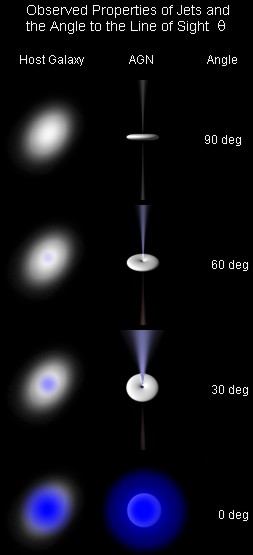 Radiogalaktyki
Seyfert 2
Kwazary/ Seyfert 1
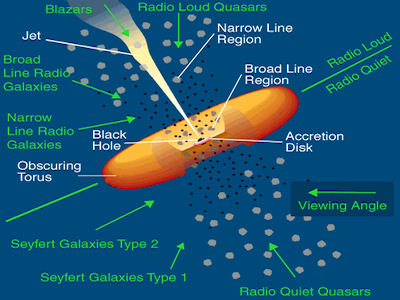 Blazary
Polski pączek
Galaktyki aktywne
Gromada galaktyk w Perseuszu
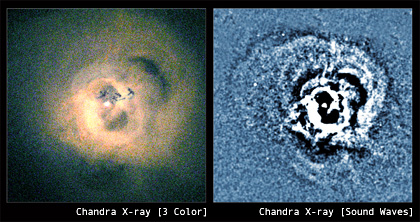 Kompozycja złożona z obrazów uzyskanych w 
zakresie rentgenowskim, widzialnym i radiowym:
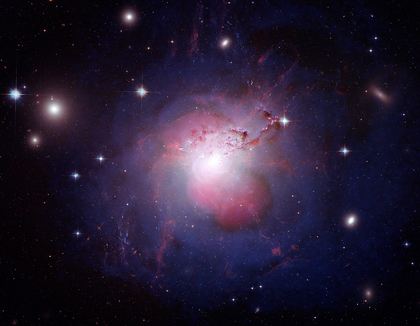 Credit: NASA/CXC/IoA/A.Fabian et al.
Fale generowane przez  zjawiska aktywne
zachodzące dookoła czarnej dziury.

Odpowiadają one za ciągłe podgrzewanie 
ośrodka do temperatur sięgających 
milionów K. 

Dzięki temu centralne obszary nie wychłodziły 
się przez 10 miliardów lat i nie utworzyły
gwiazd
Credit: X-ray: NASA/CXC/IoA/A.Fabian et al.; Radio: NRAO/VLA/G. Taylor; Optical: NASA/ESA/Hubble Heritage (STScI/AURA) & Univ. of Cambridge/IoA/A. Fabian
Centrum Drogi Mlecznej
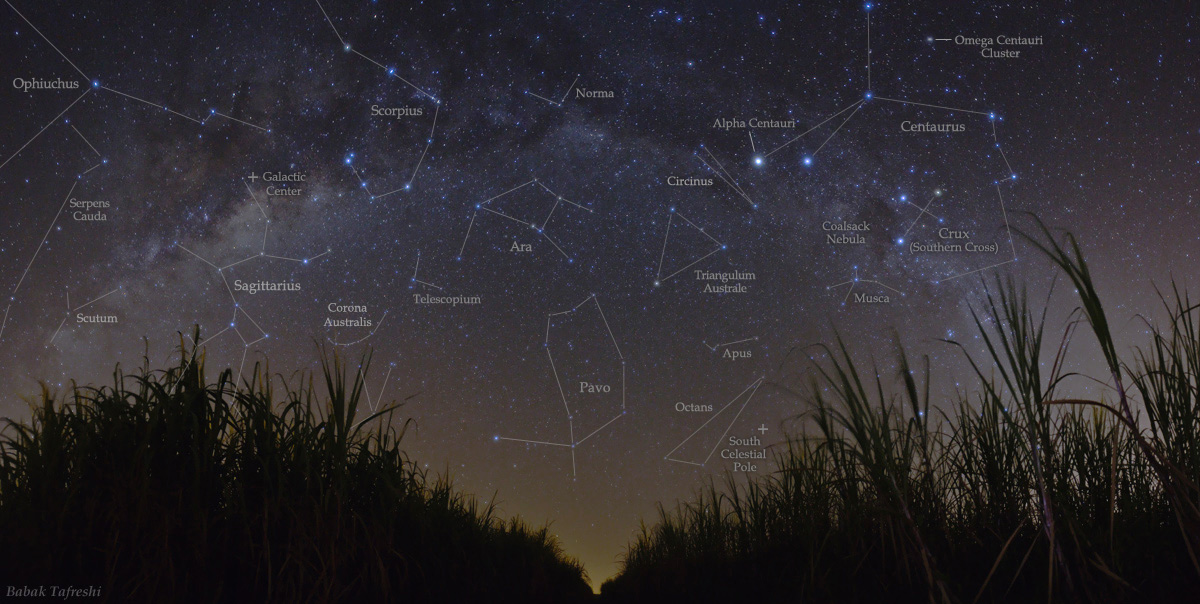 Centrum Drogi Mlecznej
Jak wyznaczyć masę w centrum Drogi Mlecznej?
Masa czarnej dziury w centrum Drogi Mlecznej
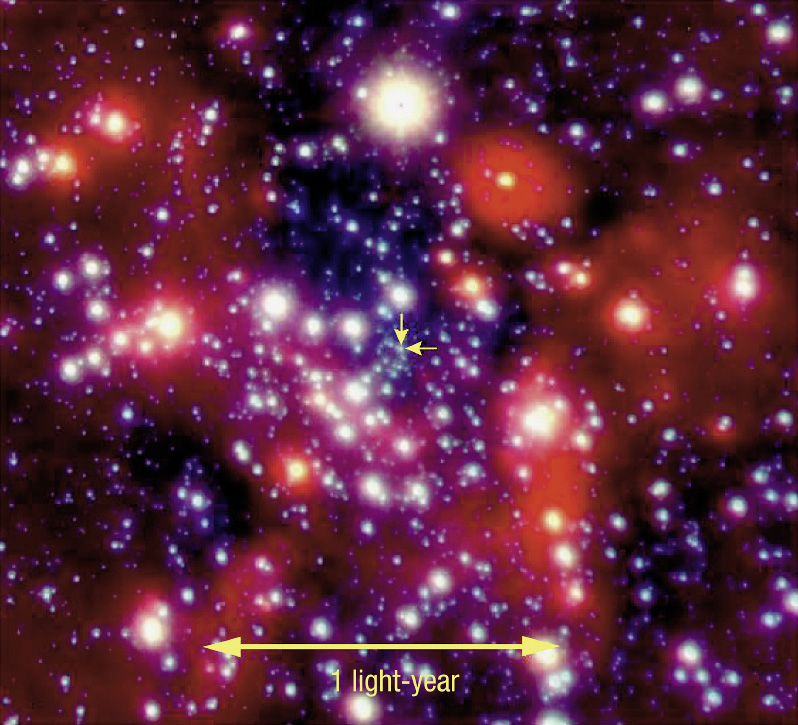 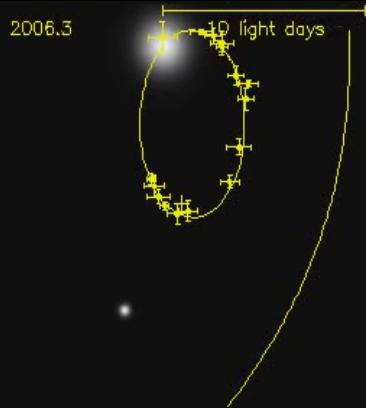 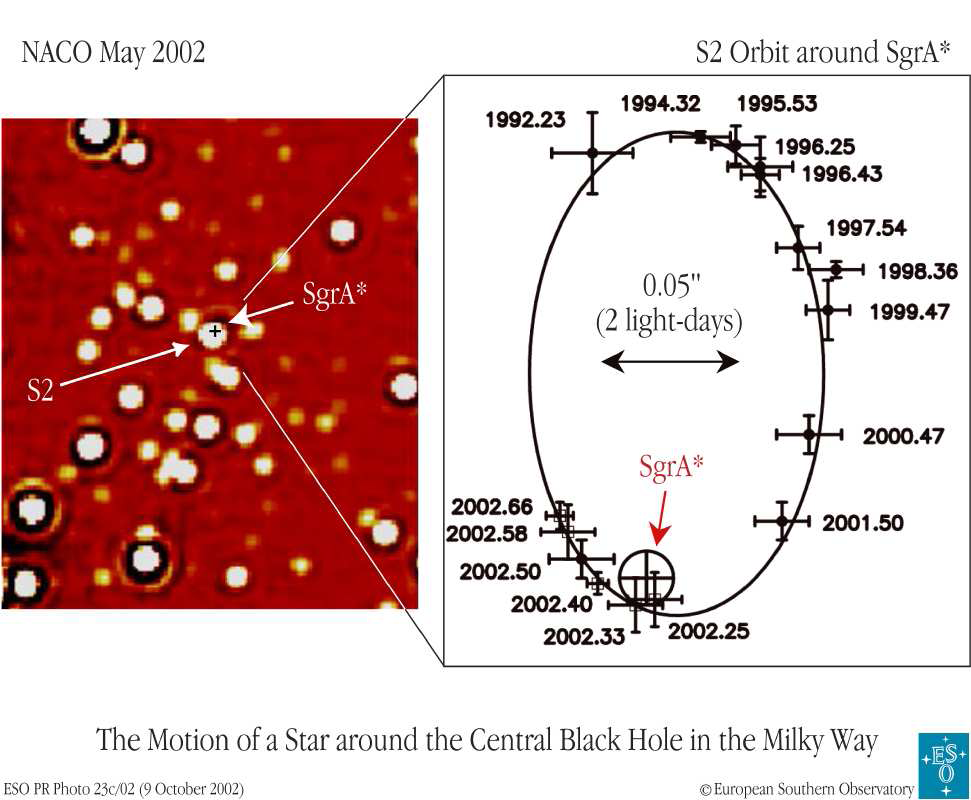 Ogromna gęstość gwiazd w obszarach 
centralnych

10 lat obserwacji gwiazdy S2 wystarczyło do
wyznaczenia jej orbity
Masa czarnej dziury w centrum Drogi Mlecznej
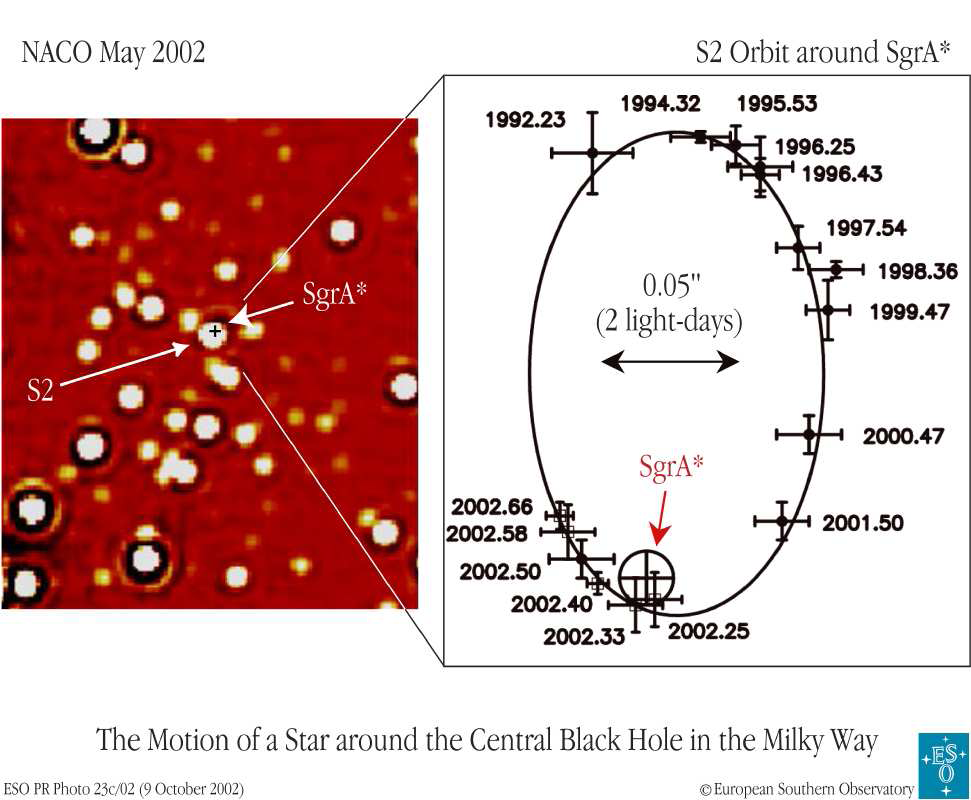 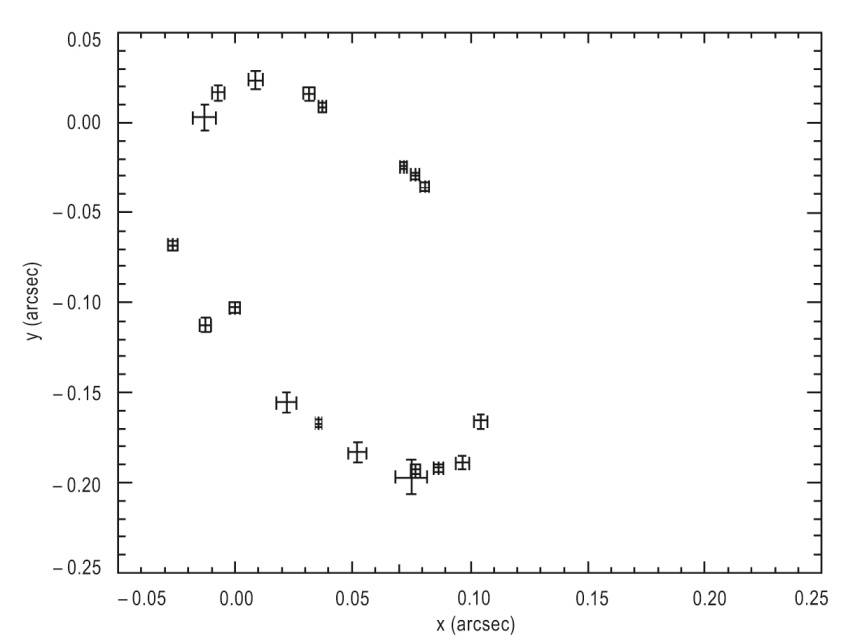 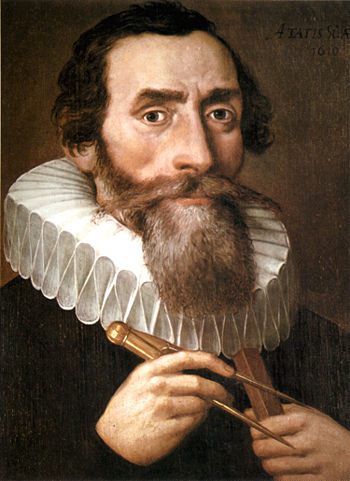 Z obserwacji mamy P,a oraz zakładamy, że m<<M
Otrzymana masa: 3,3*106 M ± 1,0*106 M
Centrum Drogi Mlecznej
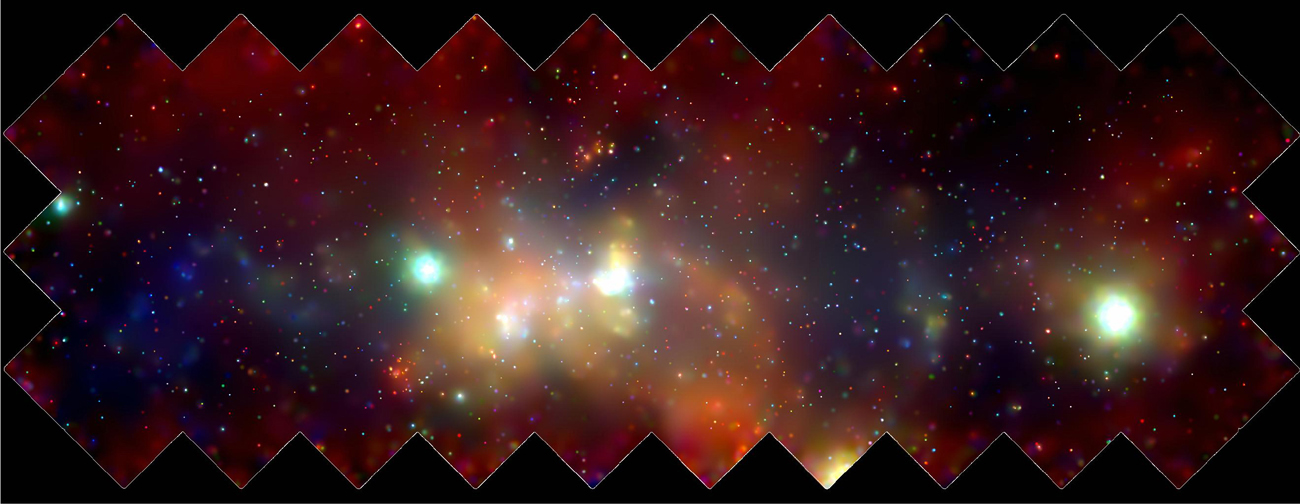 NASA/UMass/D.Wang et al.
Kolory odpowiadają promieniowaniu rentgenowskiemu o różnych energiach: 
							- niskie (czerwony)
							- pośrednie (zielony)
							- wysokie (niebieski)
Centrum Drogi Mlecznej
6 stycznia 2003
13 czerwca 2003
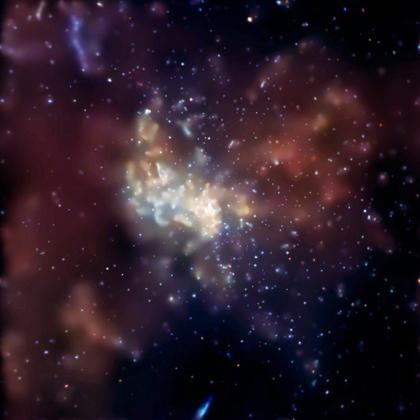 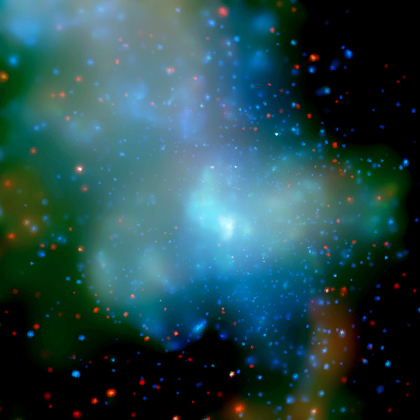 NASA/CXC/MIT/F.K.Baganoff et al.
NASA/CXC/UCLA/MIT/M.Muno et al.
Gaz o temperaturze 10 mln K jest podgrzewany przez fale uderzeniowe od supernowych

Zaobserwowano dużą liczbę rozbłysków blisko czarnej dziury. Mimo to centrum naszej
Galaktyki jest spokojne – to nie jest AGN.
A w przyszłym roku
Obłok jest chłodny (280⁰C) i ma masę trzy razy większą od masy Ziemi
W ciągu 8 lat podwoił prędkość, porusza się teraz 8 mln km/h
W 2013 roku przejdzie 40 mld km (36 godzin św.) od horyzontu zdarzeń
A w przyszłym roku…